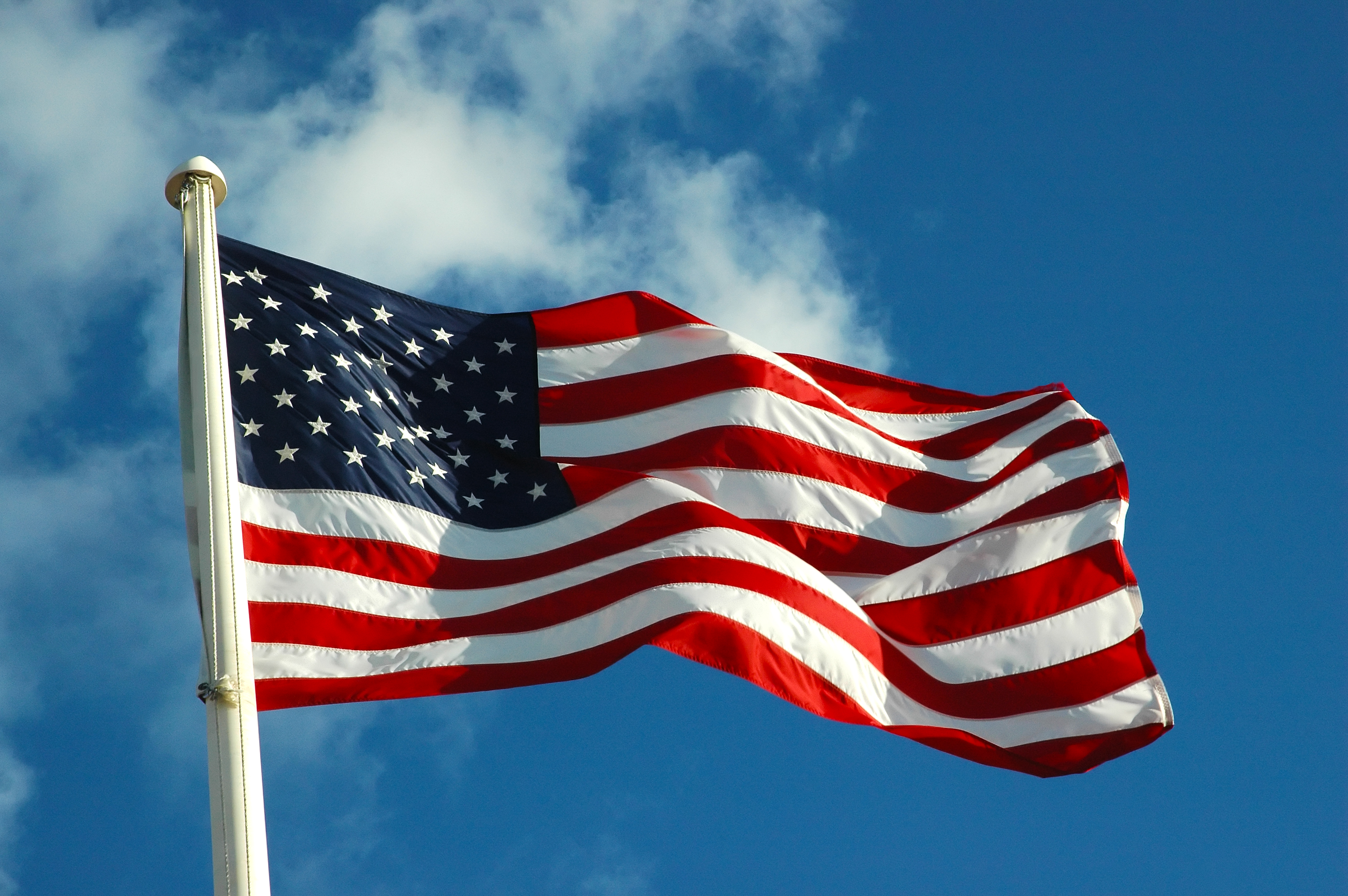 Public School 174William Sidney Mount
Town Hall 
  Return to School Fall 2020
Blended Learning 
Thursday, August 13, 2020     
10am- 11am
Via Google MEET

Karin Kelly, Principal      Kerstin Kobetitsch, AP
 Laura Hui, Parent Coordinator     Wendy Bernstein, Teacher
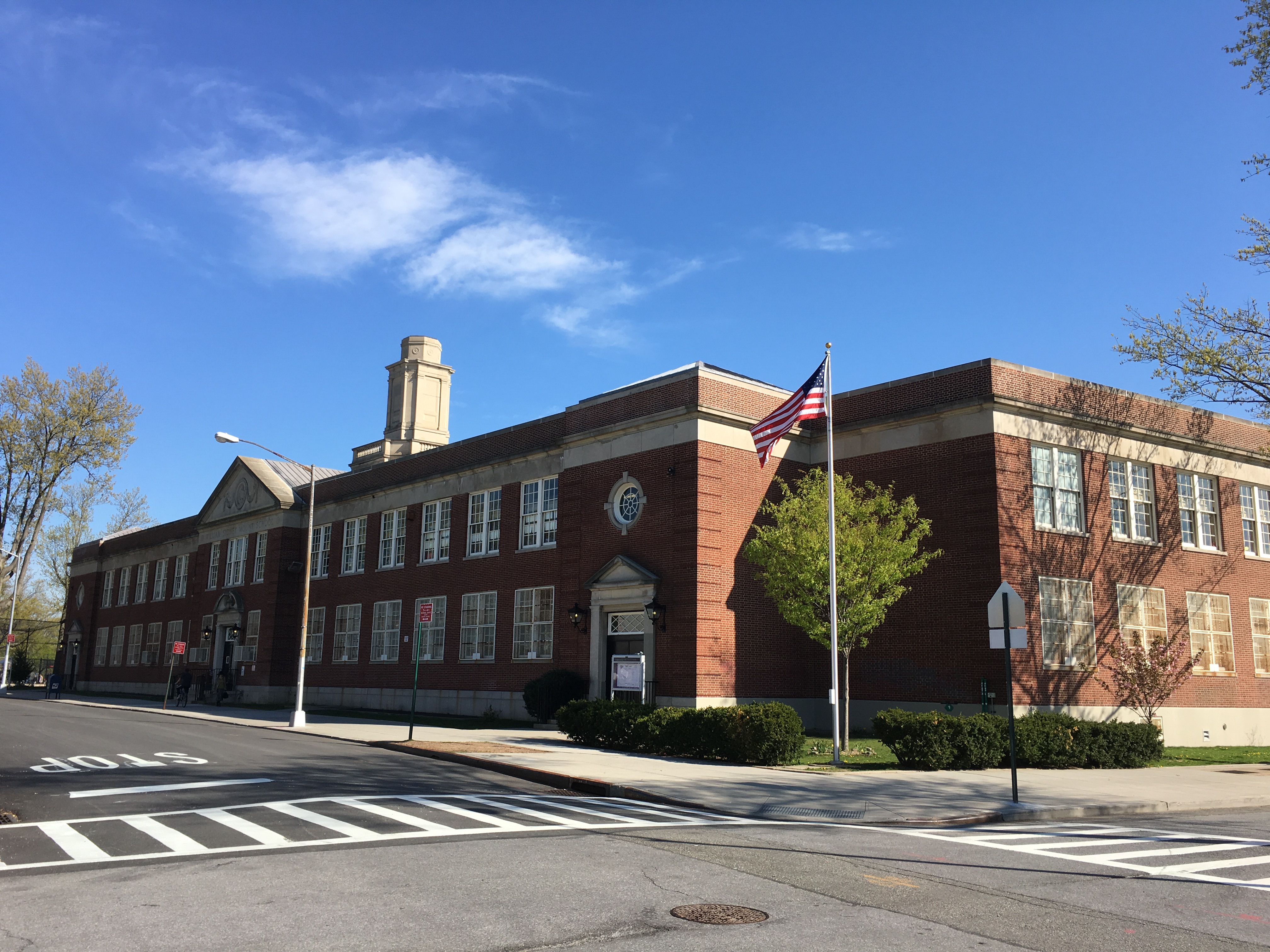 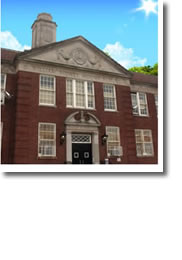 Blended Learning – In Person
As we return to school in the Fall, instruction for all of our students needs to focus on these key elements:

Begin with Knowing Students Well
Integrate Academic and Social Emotional Learning
Ensure Continuity of Learning
Focus on Priority Learning
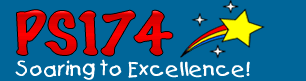 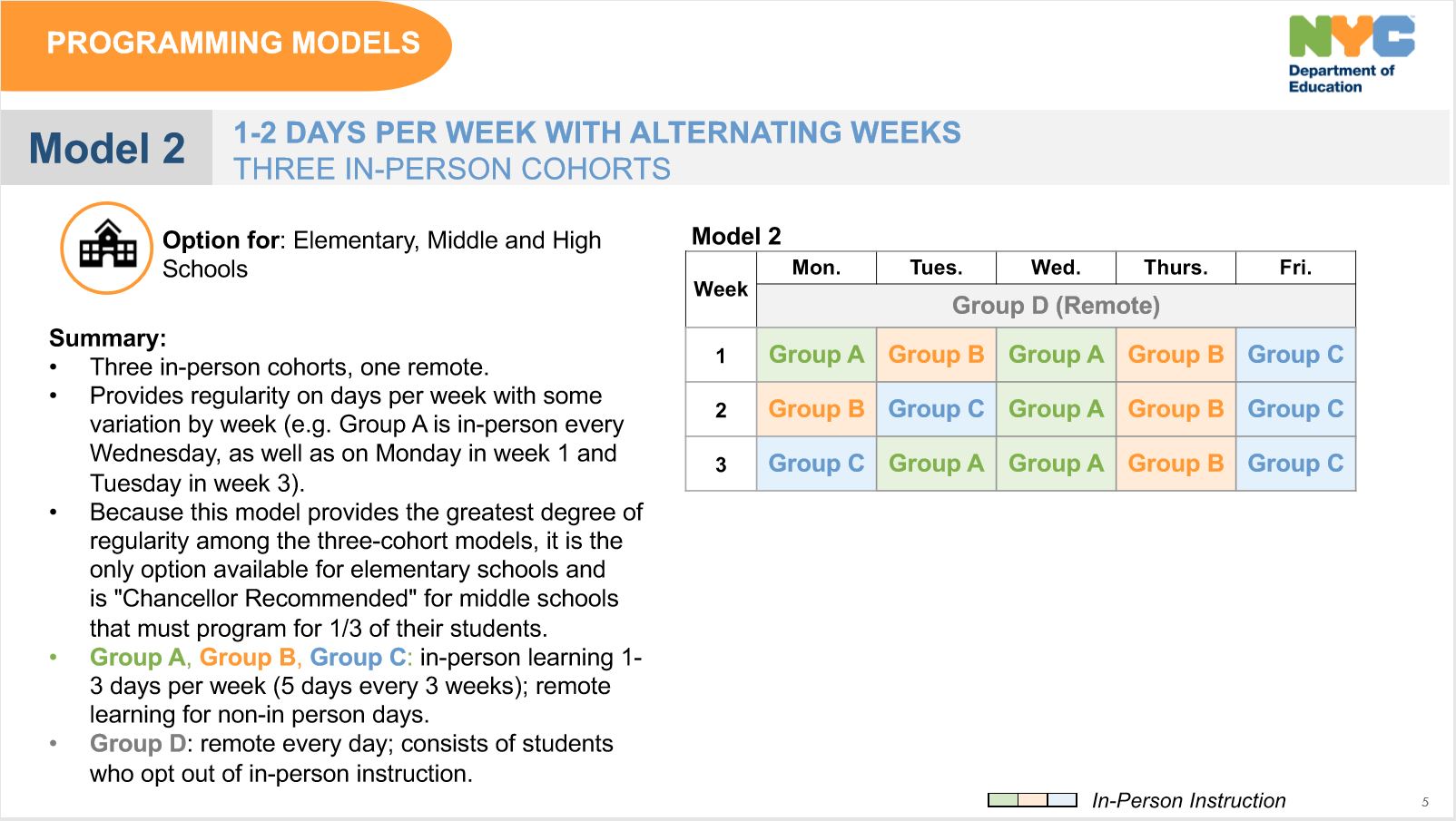 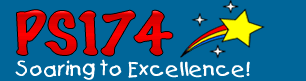 Rationale for Model 2
Physical Space - Model 2 was selected as we could not physical support Model 1A or B as class size using this model did not comply with social distancing within number of classrooms in the school.
Safe Distancing - Model 2 will allow for all precautions such as proper social distancing, temperature checks at entry during arrival and movement in the building. 
Additional Students – As we move through the year, Model 2 will account for new admits and students who may return to Blended Learning through the year.

***Safety, Safety, Safety***
Safety of our entire school community is the primary concern from our parent engagements, of surveys and staff.
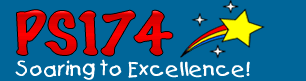 Model Selection Process
School Leadership Engagement – School Leadership Team (staff and parents), PA Parent Leaders, School Safety Team members, including Custodian have been in contact in June, July and August to review and consider:
Social Distancing Capacity Report –  Room Square Footage; operable windows
Staffing – Staff have the ability to apply for Accommodations
Physical Space – Entrances/classrooms/hallways/use of large spaces
Class Registers – (from 25-32 students; space can account for 8-10 students)

***Safety, Safety, Safety***
Safety of our entire school community is the primary concern from our parent engagements, of surveys and staff.
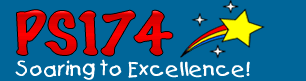 Instructional Expectations
Our goal is ensuring every student in PS 174, experiences rigorous instruction in a supportive and affirming learning environment.

Focusing on and creating culturally responsive, student-centered learning environments while developing critical thinking skills, communication and advanced literacy skills. 

Blended learning framework combines technology, resources, and flexibility in an effort to personalize instruction while maximizing learning time. There continues to be more digital content and innovative data resources become available.
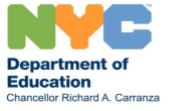 Opt into 100% Remote Learning onlineby August 7th.Note: Opt back into Blended Learning at scheduled intervals.TBD (ex November)
Blended Learning
Opt into—
100% Remote at Home anytime.
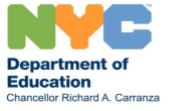 Chancellor Carranza’s Family Letter – August 3, 2020
Health and Safety Protocol
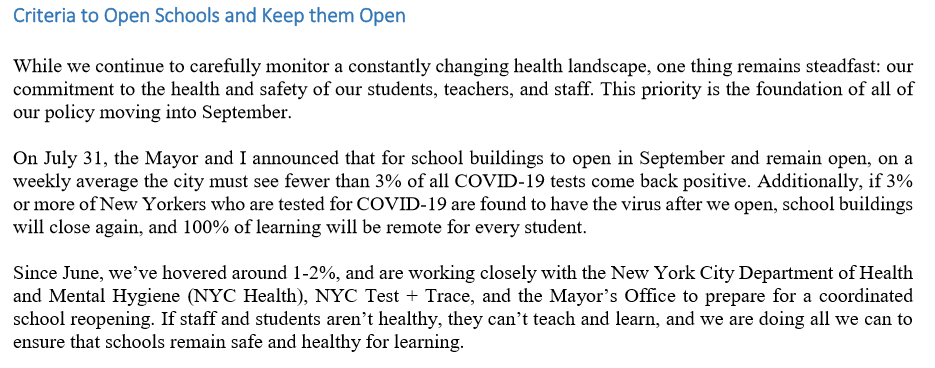 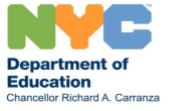 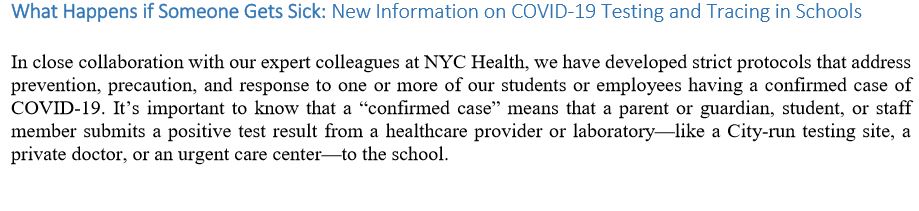 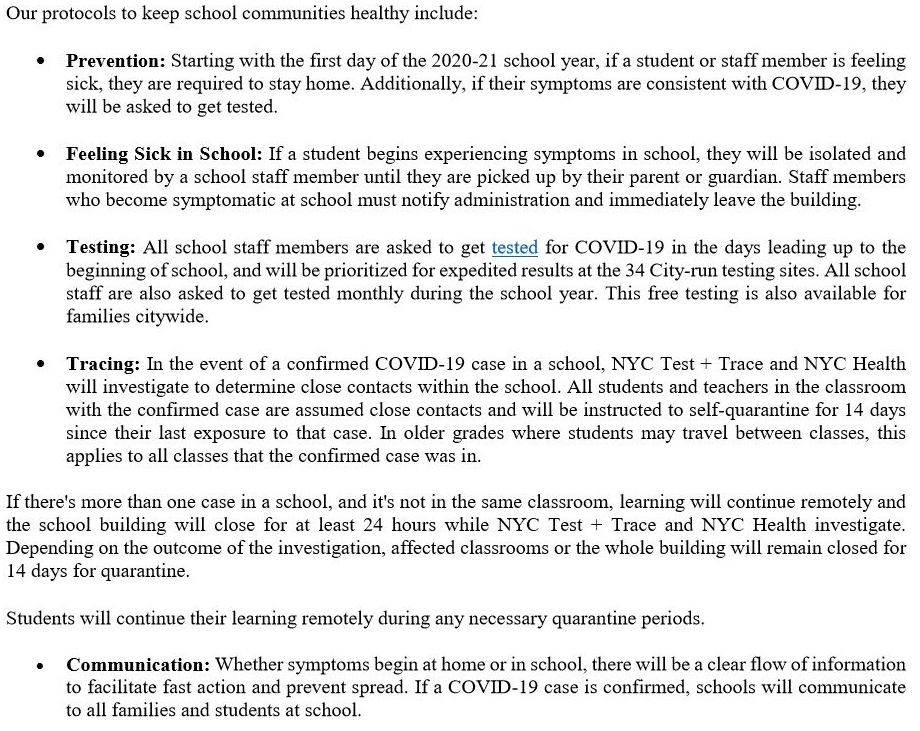 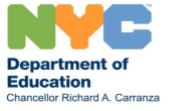 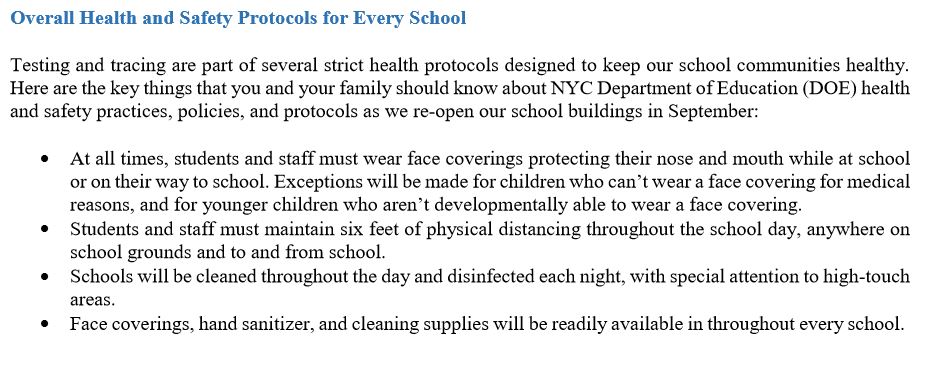 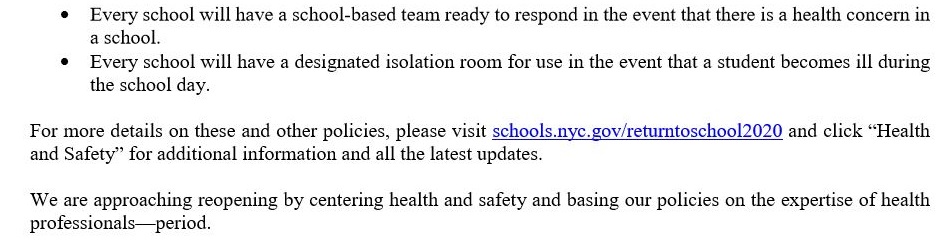 Planning
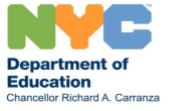 Save the date!  Register!
                                                   NYC Citywide Virtual
Family and Student Return to School Sessions
With Chancellor Carranza 
                                                     6:30pm- 8pm 
                                                                          
Return to School 2020
Want to learn more about NYC schools plans for the 2020–21 school year? 
Attend our virtual citywide Information session for students and families—
                                    July 14, 2020  
                                    July 28, 2020
                                               August 12, 2020  
                                             August 27, 2020Register now: schools.nyc.gov/returntoschool2020. You can also select your preferred language (English, Spanish or Mandarin) and submit a question.
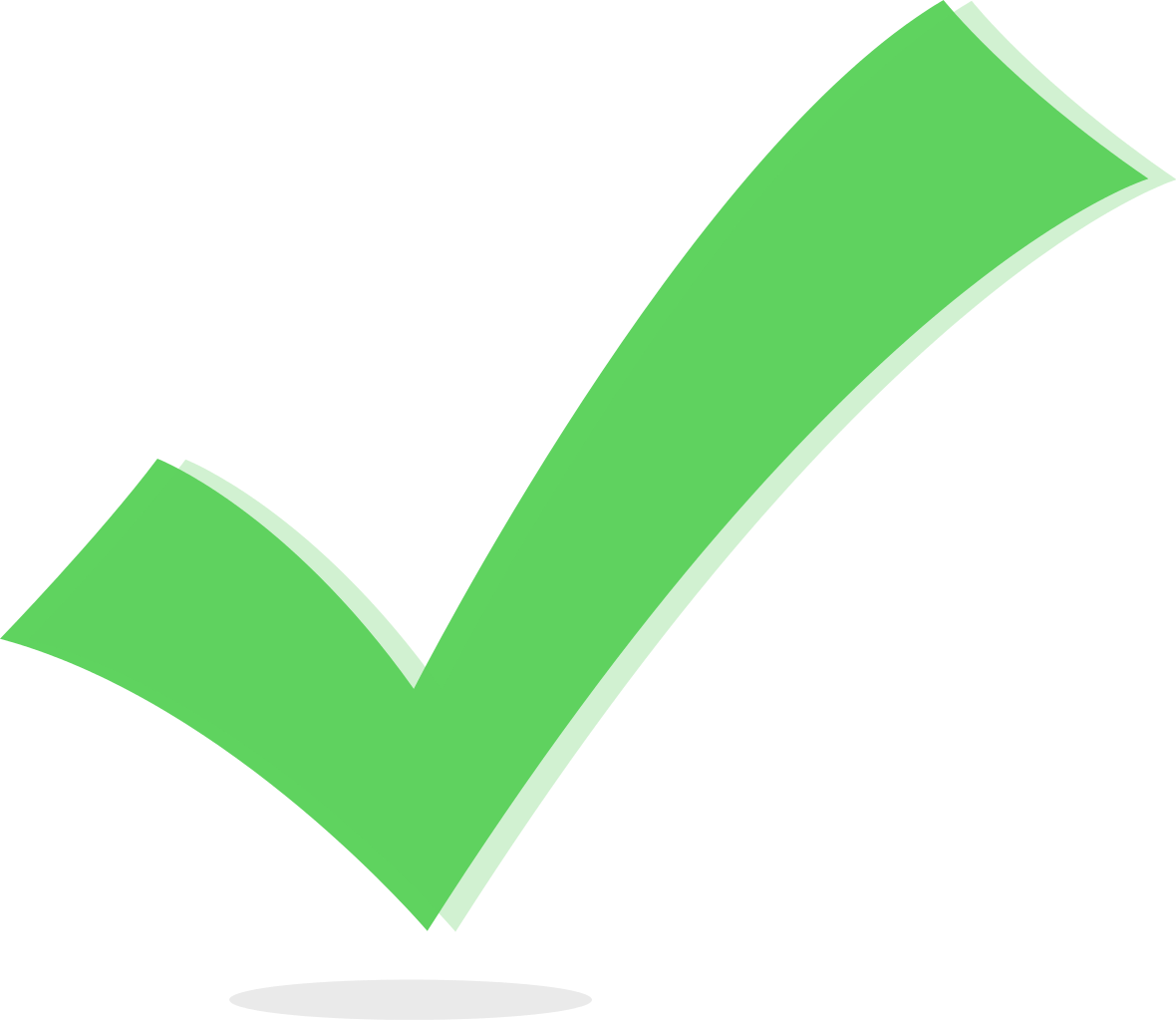 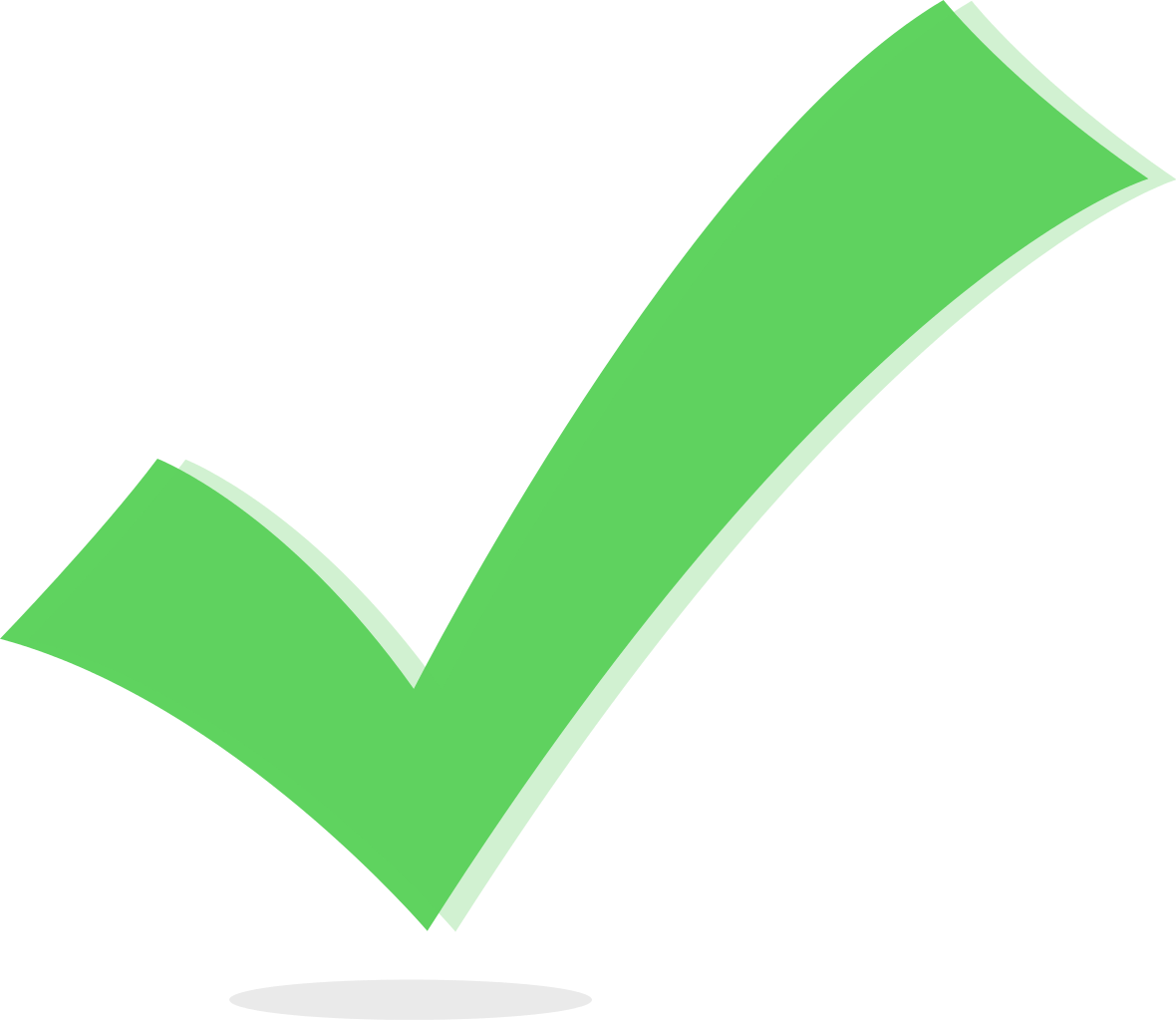 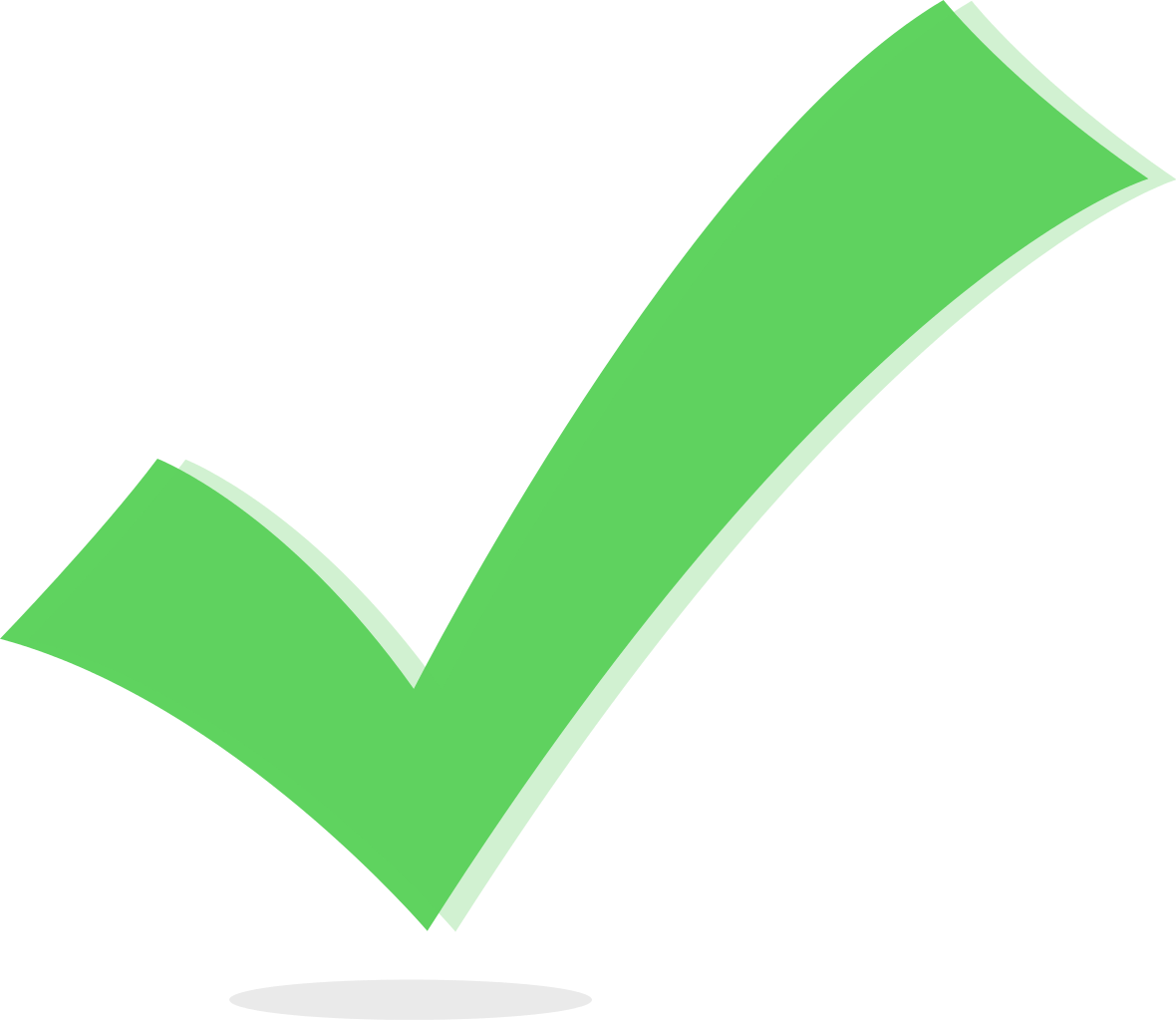 The Next Steps…
    additional
       “Updates on School Re-opening”
           via email, Remind, 
                Town Hall and
                        Parent Information Sessions
			
				Please complete the PS 174
			Parent Survey, by August 14, 2020

                            
                                Visit our websites--- 
                                            ps174.org
                                                    schools.nyc.gov/ReturnToSchool
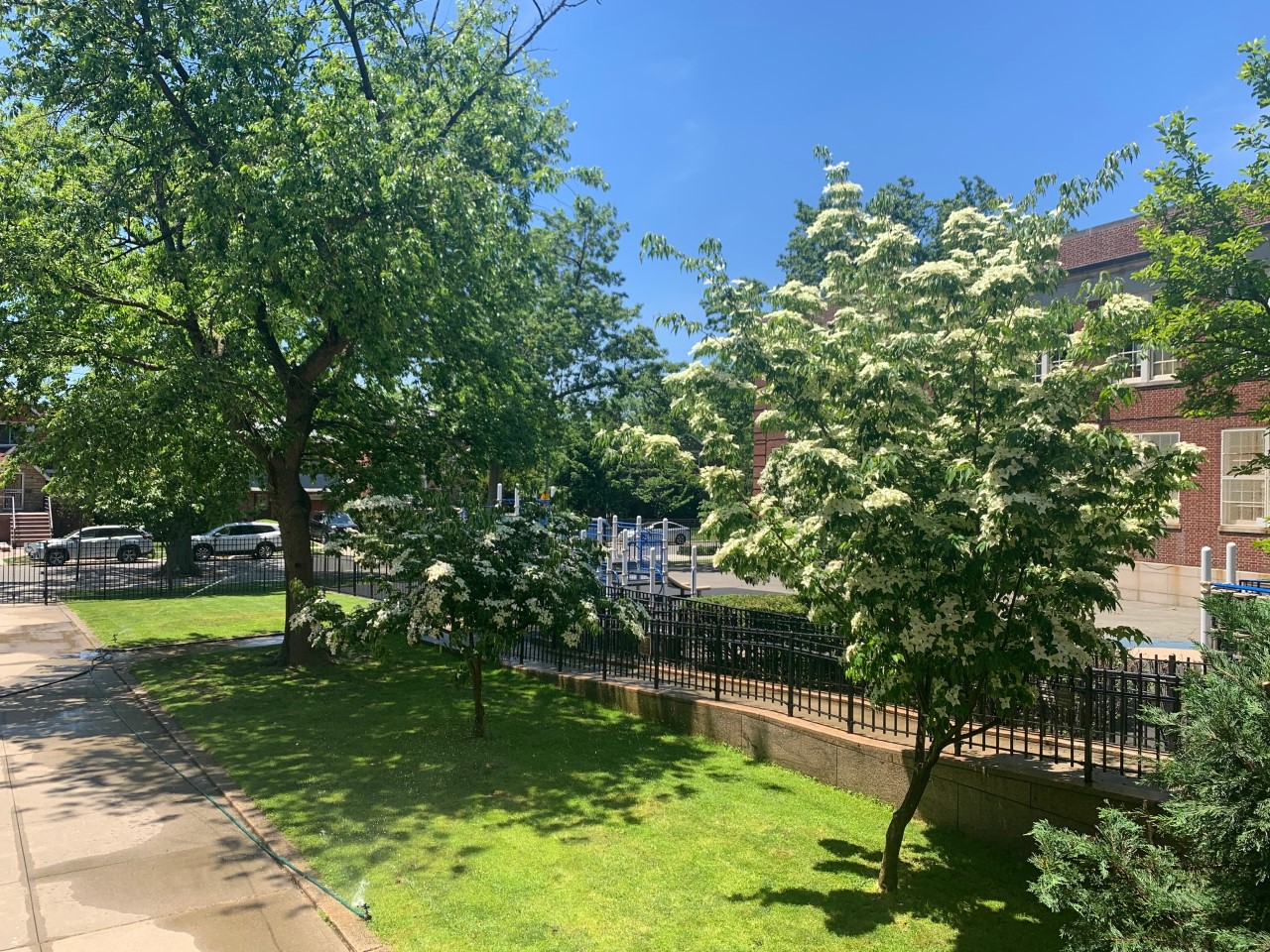 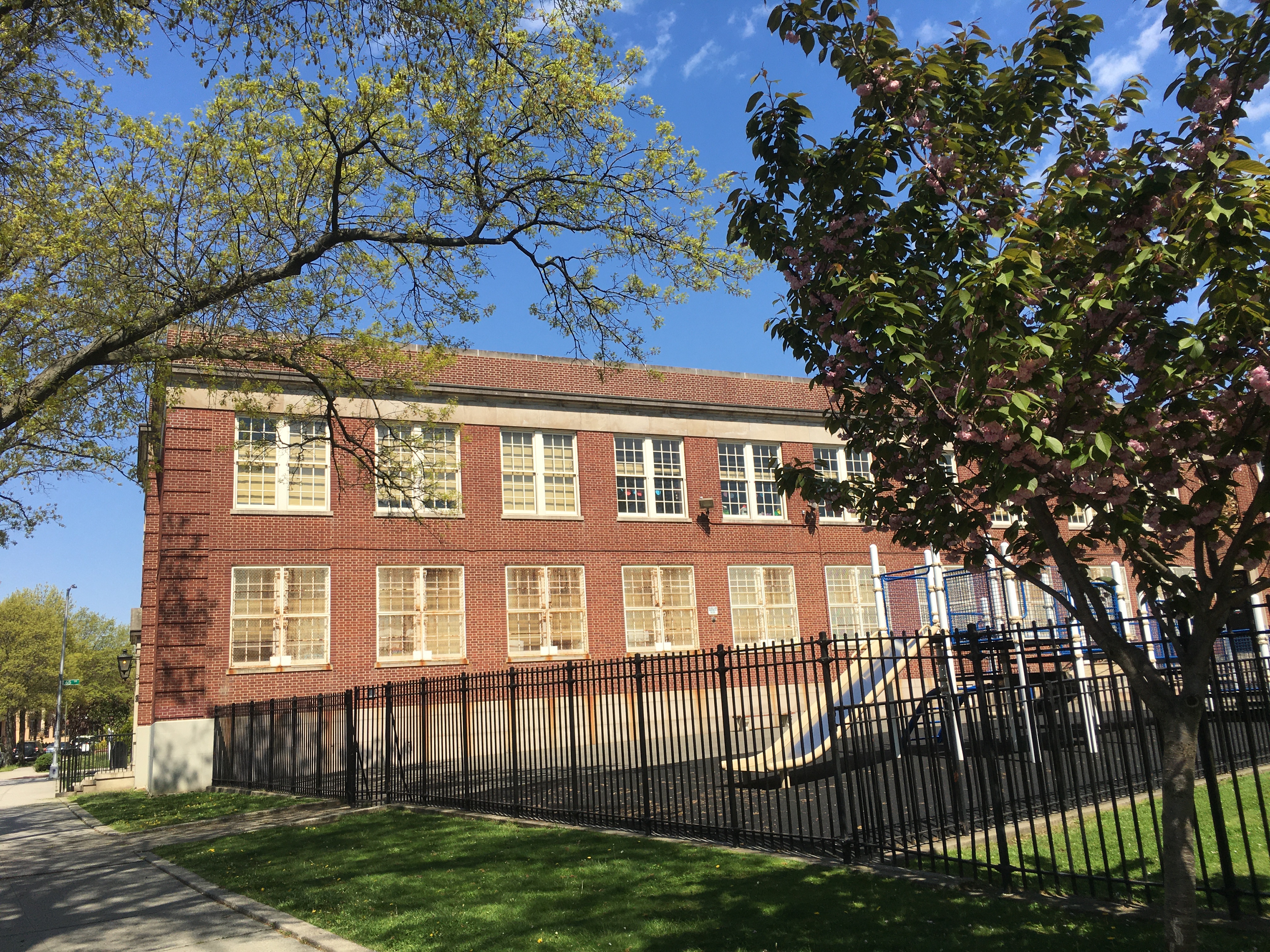 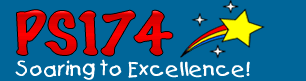